Épinette blanche
Fais par Edward Carbonneau
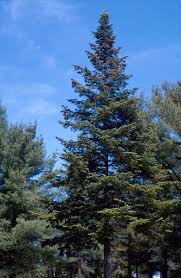 Autre nom: l'épinette glauque

Nom scientifique: Picea glauca
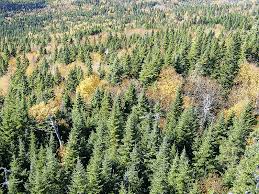 Utilisation
L'épinette blanche est utilisé dans la fabrication de pâtes à papier et de bois d'œuvre.